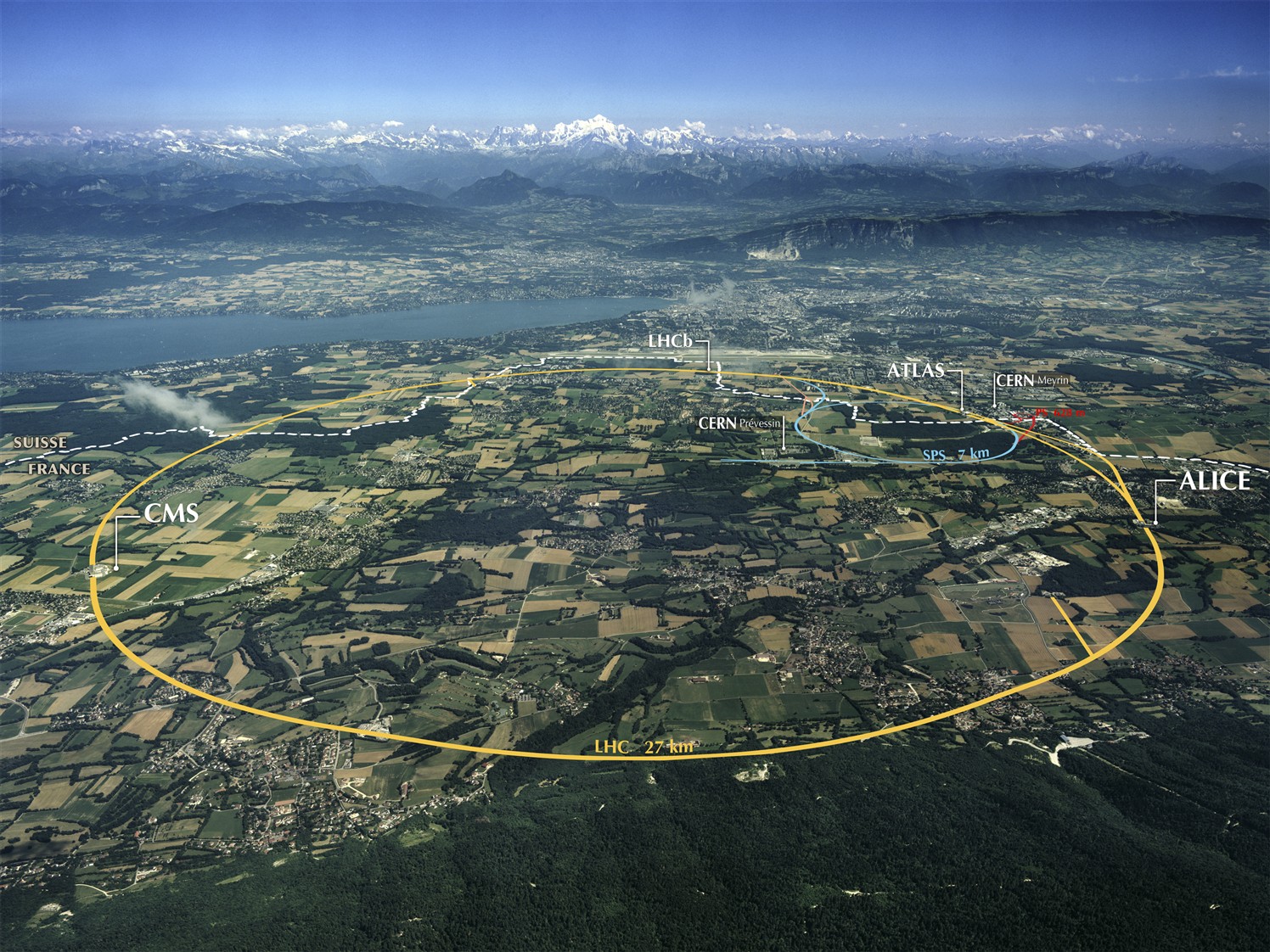 LHC Status & Plans
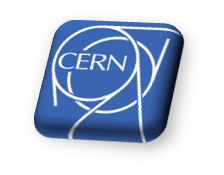 научная сессия ОФВЭ
Integrated pp luminosity  2010-12
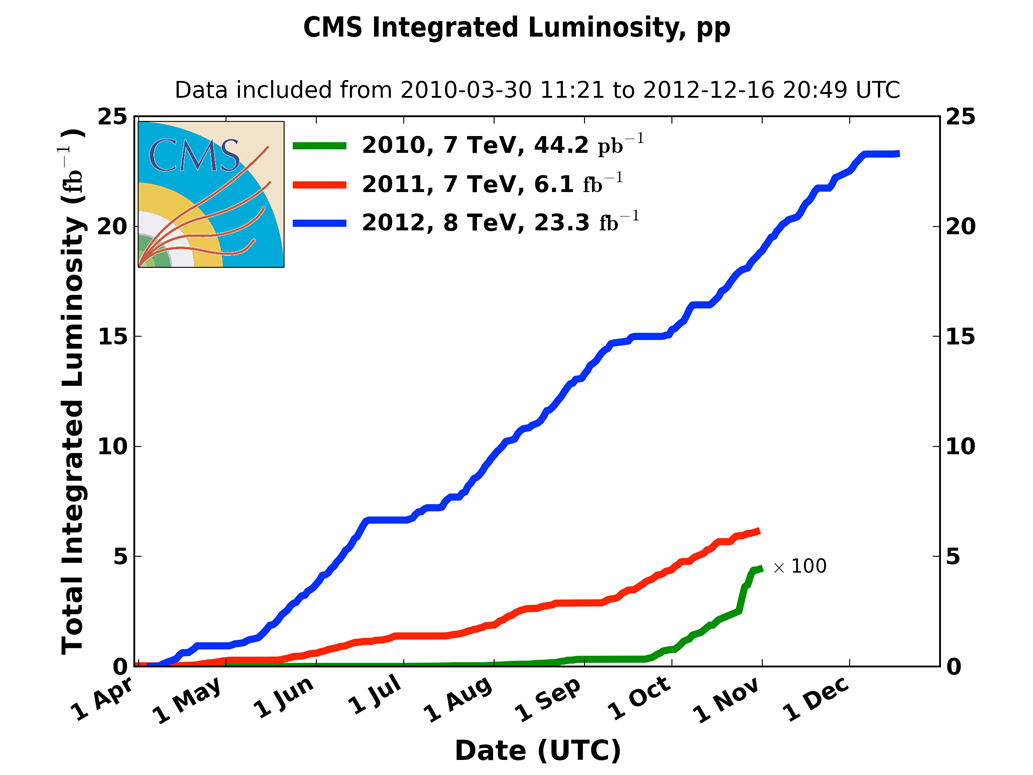 2010 : Ecm=7 TeV    
               L=0.04 fb-1

2011 : Ecm=7 TeV 
          L=6.1fb-1

2012 : Ecm=8 TeV 
          L=23.3 fb-1
24 декабря 2013
2
научная сессия ОФВЭ
Performance through the year
>2x design when scaled to 7 TeV!
24 декабря 2013
3
научная сессия ОФВЭ
A challenge in RUN-I - pile up events
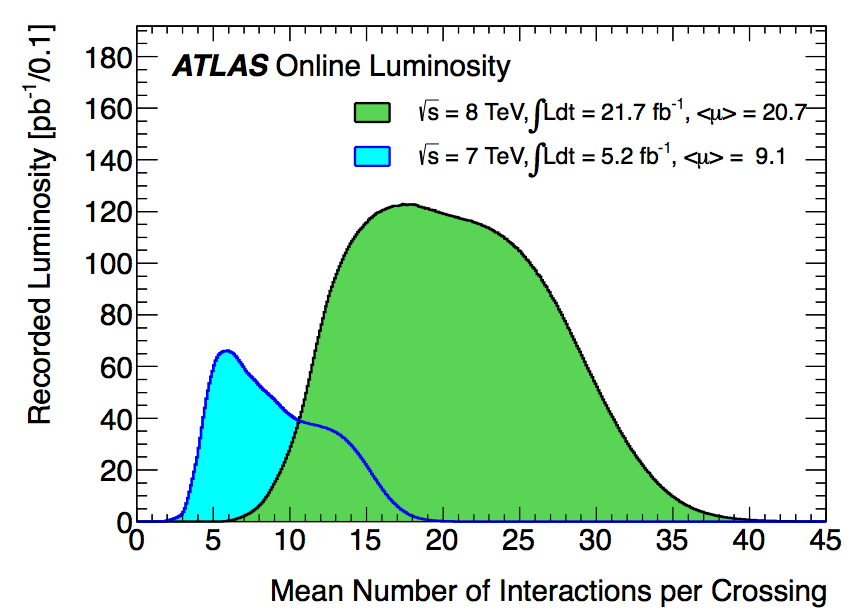 pile up will increase at higher energy →
experiments request  25 ns operation
in 2015
2012
2011
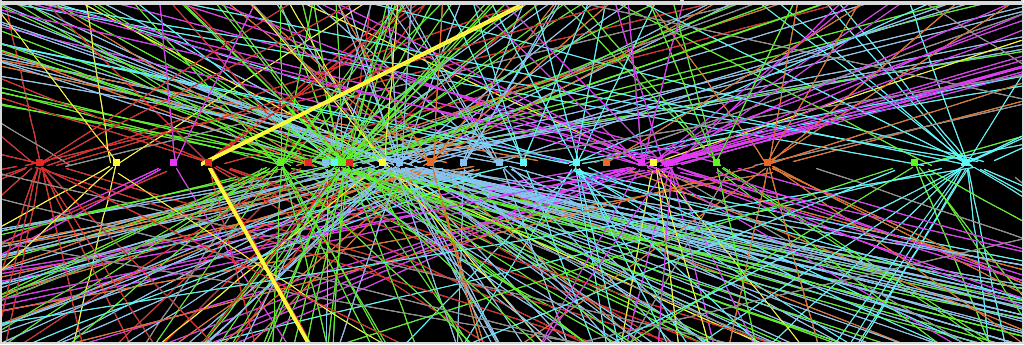 Z μμ event from 2012 data with 25 reconstructed vertices
ATLAS
24 декабря 2013
4
научная сессия ОФВЭ
Operational cycle
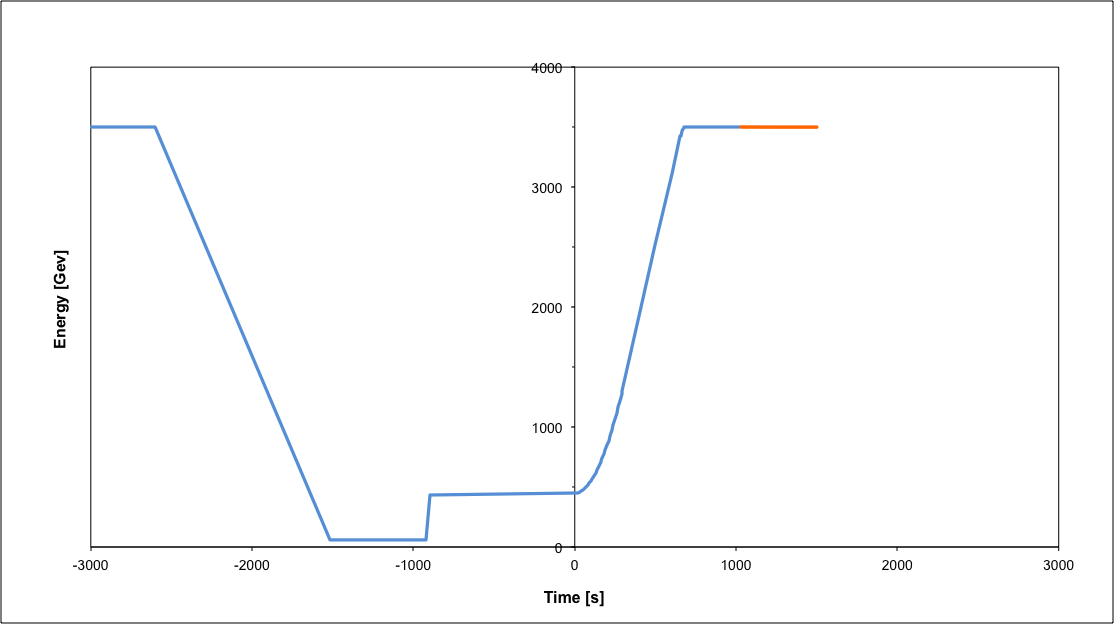 Beam dump
Squeeze
Stable beams
Collide
Ramp
Ramp down/precycle
Injection
turn around 2 to 3 hours on a good day
24 декабря 2013
5
научная сессия ОФВЭ
LHCb
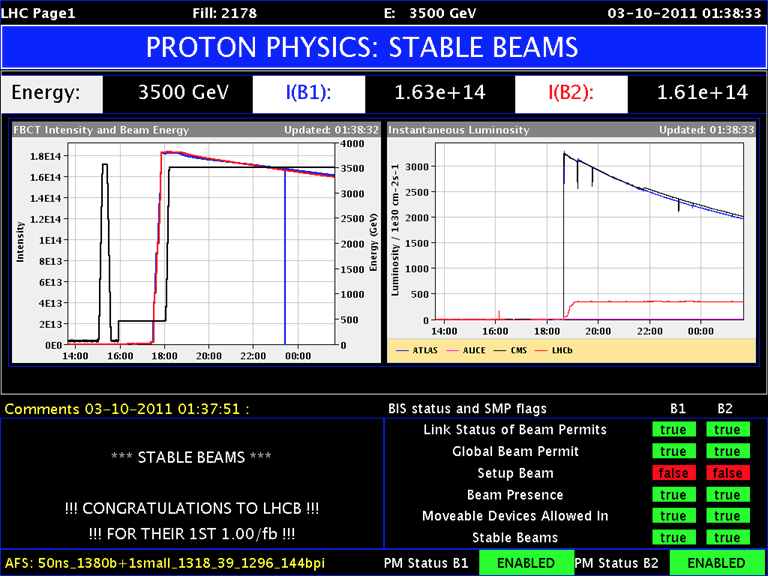 luminosity leveling at around 41032 cm-2s-1 via transverse separation(with a tilted crossing angle)
24 декабря 2013
6
научная сессия ОФВЭ
Run-II: 2015
energy: 6.5 TeV (magnet retraining)
bunch spacing: 25 ns
pile-up considerations 
injectors potentially able to offer nominal intensity with even lower emittance 
uncertainties for 2015:
electron cloud
UFOs
both get more difficult at 25 ns & at higher energy
energy (limited by retraining)
expected maximum luminosity from inner triplet heat load (collisions debris) 1.7×10 34 cm-2s-1 ±20%
24 декабря 2013
7
научная сессия ОФВЭ
draft 2015 shedule
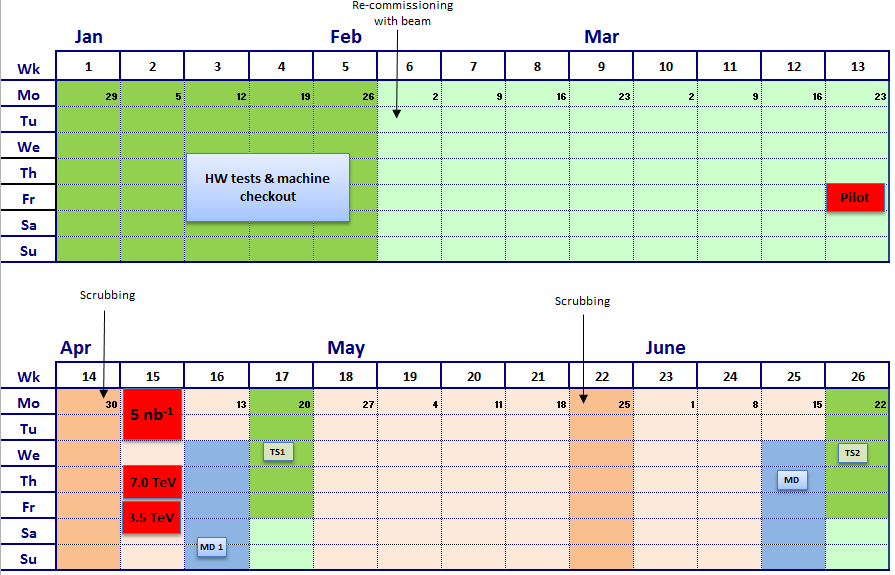 in red beam time requested by LHCf
24 декабря 2013
8
научная сессия ОФВЭ
Plan for next 10 years
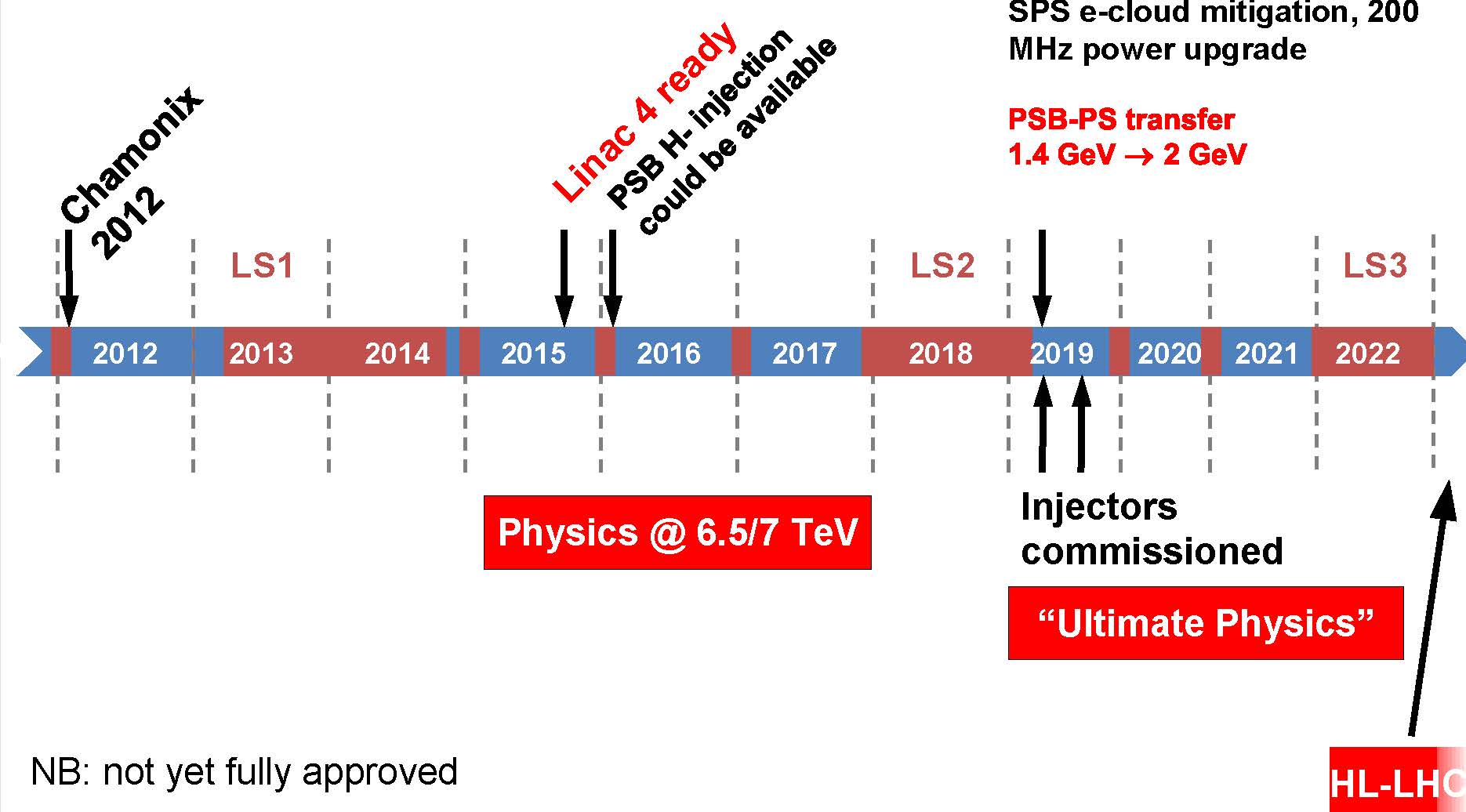 24 декабря 2013
9
научная сессия ОФВЭ
Luminosity forecast for next 10 years
~30/fb at 3.5 & 4 TeV 
~400/fb at 6.5-7 TeV 
~3000/fb at 7 TeV
2012 DONE
2021 goal (?)
2035 goal (??)
to obtain 3000/fb by 2035 
we need the HL-LHC
24 декабря 2013
10
научная сессия ОФВЭ